IPSSAR G. Matteotti
Una scuola per l’Inclusione: strategie didattiche e di sistema
Corso di II livello per Insegnanti di Sostegno
Dal PEI al Progetto di vita: definizione di modelli formativi e operativi
•	modulo 1: l’ICF come strumento per l’osservazione e il monitoraggio delle competenze personali e sociali (4 ore di lezione frontale e 6 ore di laboratorio)
•	modulo 2: la definizione del Progetto di Vita su base ICF e l’orientamento efficace (4 ore di lezione frontale e 6 ore di laboratorio).
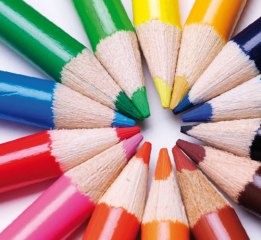 Un laboratorio per l’Inclusione: azioni di sistema e strategie didattiche nel gruppo-classe
modulo 1: modelli operativi di didattica inclusiva per gli alunni con BES (4 ore di lezione frontale e 6 ore di laboratorio)
modulo 2:il Gruppo di Lavoro per l’Inclusione e la Progettazione condivisa come azione di sistema (4 ore di lezione frontale e 6 ore di laboratorio)
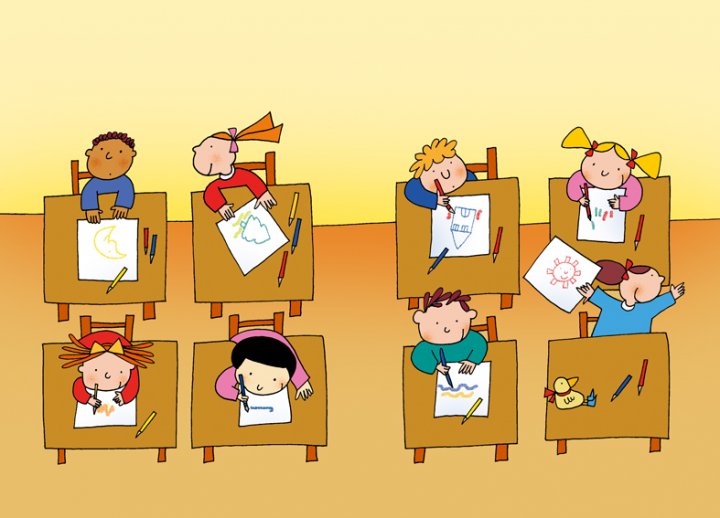 La pratica didattica
Le ore di laboratorio saranno destinate alla predisposizione di strumenti e di modelli operativi da sperimentare nelle attività di esercitazione su pratica didattica (16 ore)
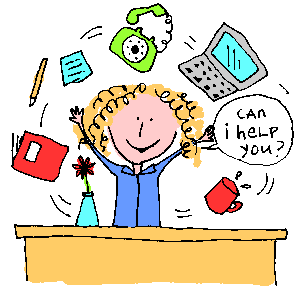 Attività di approfondimento individuale
Il percorso formativo sarà completato da attività di approfondimento e documentazione individuale, con condivisione on-line attraverso piattaforma, degli elaborati e degli strumenti realizzati (14 ore)
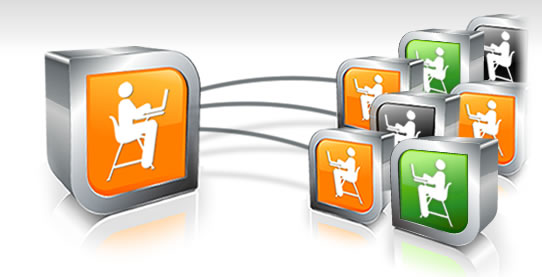 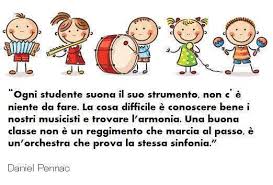